NOMBRE: NEICY DALLANNE RAMIREZ 
CATEDRÁTICA: SONIA MAYTE ESCOBAR 
GRADO: 4TO PERITO EN ADMINISTRACIÓN DE EMPRESAS 
CURSO: ADMINISTRACIÓN I
4TO BLOQUE
CICLO ESCOLAR: 2021
EMPOWERMENT
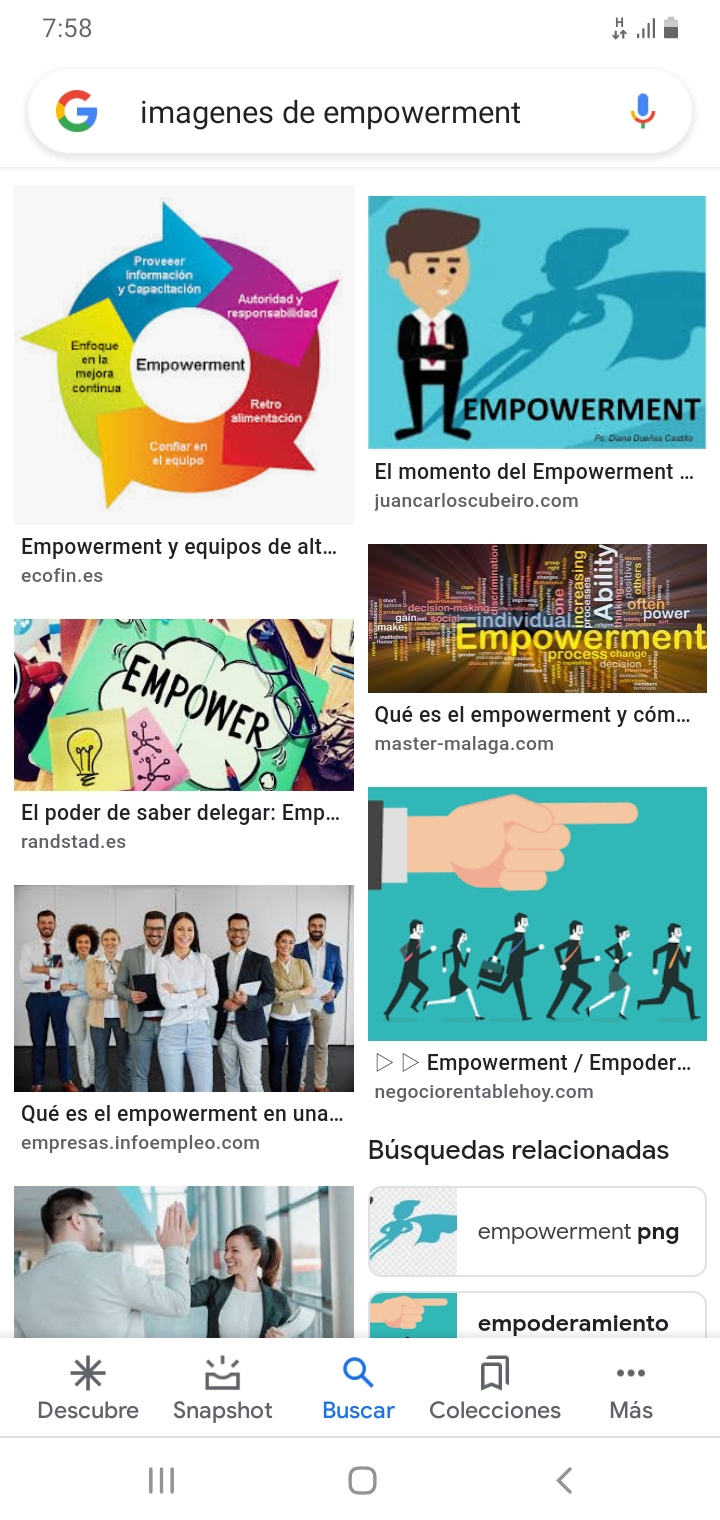 Es una palabra inglesa que significa " dar poder". Es la delegación de poder y autoridad que afactúa el directivo hacia las  personas y equipos que dirige dentro de la empresa.
Para que sirve el Empowerment.Nos sirve para mejorar el funcionamiento  de una empresa y también se puede utilizar el ZAPP que es una fuerza motivadora que impulsa a la gente y es una guia para la acción.
Ventajas del  Empowerment- Aumento de la autoestima.- Mayor motivación de los equipos.- Crecimiento del compromiso.- Desarrollo de competencias, habilidades, destrezas.- Mejores resultados.- Ahorro de tiempo.
En que consiste el ZAPPEn delegar autoridad y darle responsabilidad a los empleados.
Las etapas del ZAPP son:1. Reclutamiento de los individuos.2. Grupos 3.Equipos